ADVANCEDMARKETING MANAGEMENT
Consumer behavior

Presented By
Dr. Uma Shankar Singh
Faculty of administrative science and economics
ISHIK University
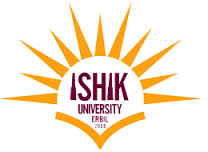 Instructions
Objective: To know the environmental factors affecting
                      marketing .

Dos	: Ask questions.
                      Supplement or complement with learning.

Don’ts	: Break silence and discipline.
			  Ring phones.
                      Talk friends.
2
2018/7/10
AMM WEEK 4
Objective Outline
Model of Consumer Behavior
Define the consumer market and construct a simple model of consumer buyer behavior.
1
Characteristics Affecting Consumer Behavior
Name the four major factors that influence consumer buyer behavior.
2
3
2018/7/10
AMM WEEK 4
Objective Outline
Types of Buying Decision Behavior
The Buyer Decision Process
List and define the major types of buying decision behavior and the stages in the buyer decision process.
3
The buyer decision Process for New Products
Describe the adoption and diffusion process for new products.
4
4
2018/7/10
AMM WEEK 4
Model of Consumer Behavior
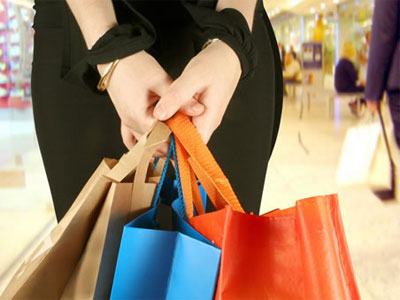 Consumer Buyer Behavior
	Consumer buyer behavior refers to the buying
behavior of final consumers ─ individuals and households
that buy goods and services for personal consumption. All of 
these final consumers combine to make up the consumer
market.
5
2018/7/10
AMM WEEK 4
Model of Consumer Behavior
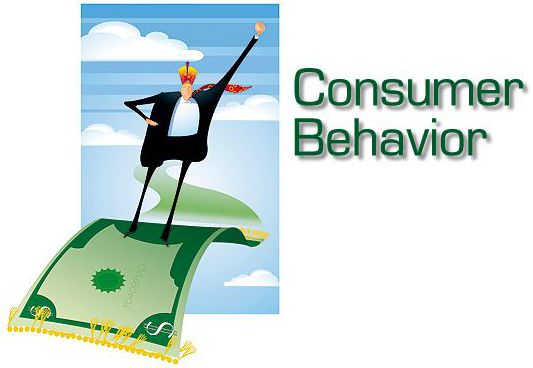 We can measure the whats, wheres, and whens of consumer buying behavior. But it’s very difficult to “see” inside the consumer’s head and figure out the whys of buying behavior (that’s why we call black box). Marketers spend a lot of time and dollars trying to figure out what makes customers tick.
6
2018/7/10
AMM WEEK 4
Characteristics Affecting Consumer Behavior
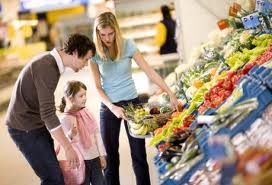 7
2018/7/10
AMM WEEK 4
Cultural Factors
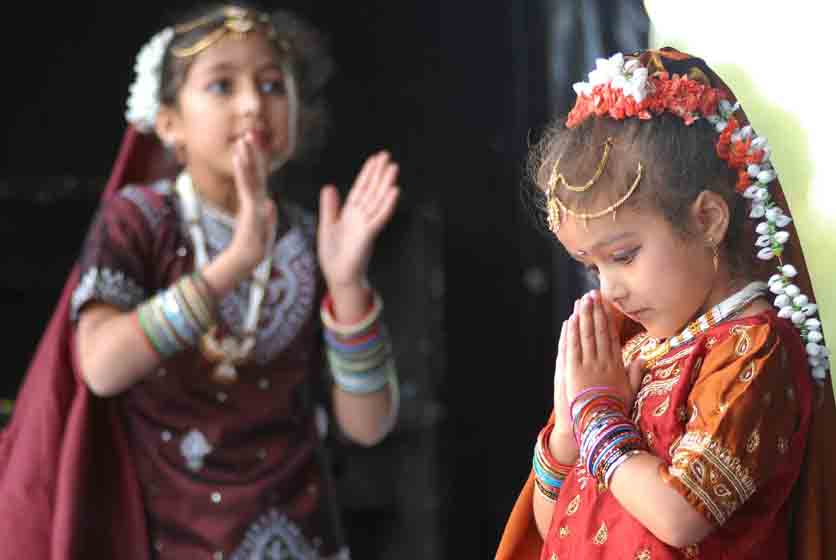 Culture Factors
Culture
Social
Class
Subculture
8
2018/7/10
AMM WEEK 4
Culture
Culture is the set of basic values, perceptions, wants, 
     and behaviors learned by a member of society from 
     family and other important institutions.
Every group or society has a culture, and cultural 
     influences on buying behavior may vary greatly 
     from both country to county and country to country.
Marketers are always trying to spot cultural shifts so
     as to discover new products that might be wanted.
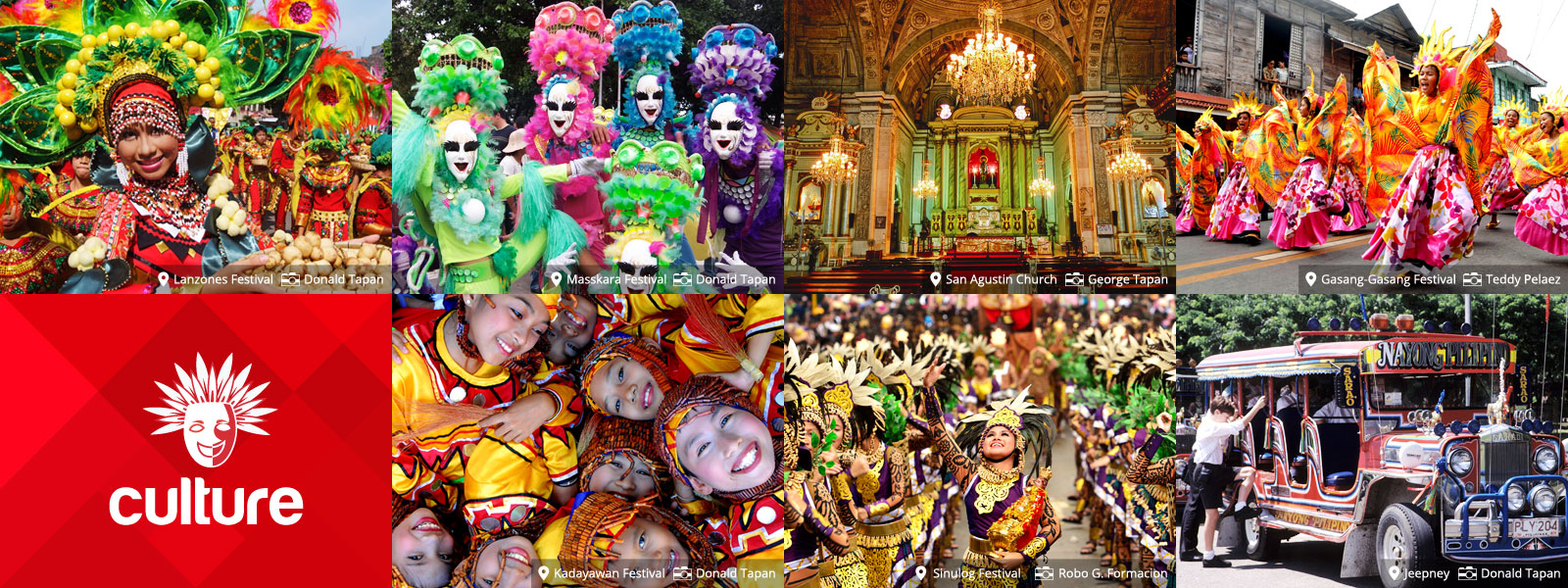 9
2018/7/10
AMM WEEK 4
Subculture
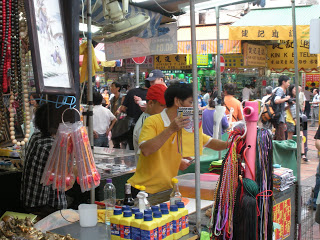 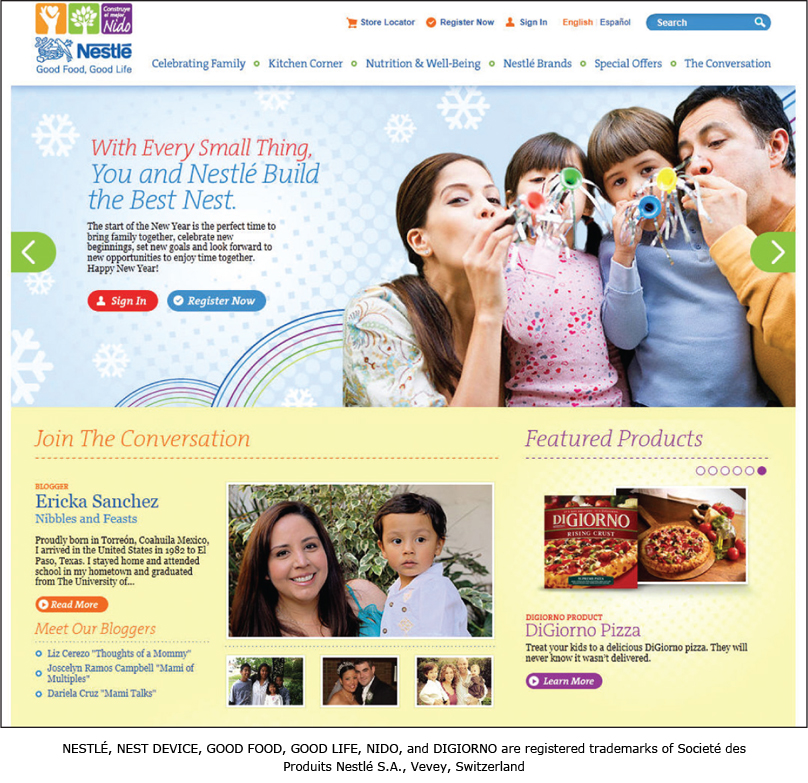 Many marketers now embrace cross-cultural marketing ─ the practice of including ethnic themes and cross-cultural perspectives within their mainstream marketing.
Cross-cultural marketing appeals to consumer similarities across subcultures rather than differences.
Many marketers are finding that insights gleaned from ethnic consumers can influence their broader markets.
They tend to be deeply family oriented and make shipping a family affair ─ children have a big say in what brands they buy.
Older, first-generation Hispanic consumers tend to be very brand loyal and to favor brands and sellers who show special interest in them.
Younger Hispanics, however, have shown increasing price sensitivity in recent years and a willingness to switch to store brands.
Within the Hispanic market, there exist many distinct subsegments based on nationality, age, income, and other factors.
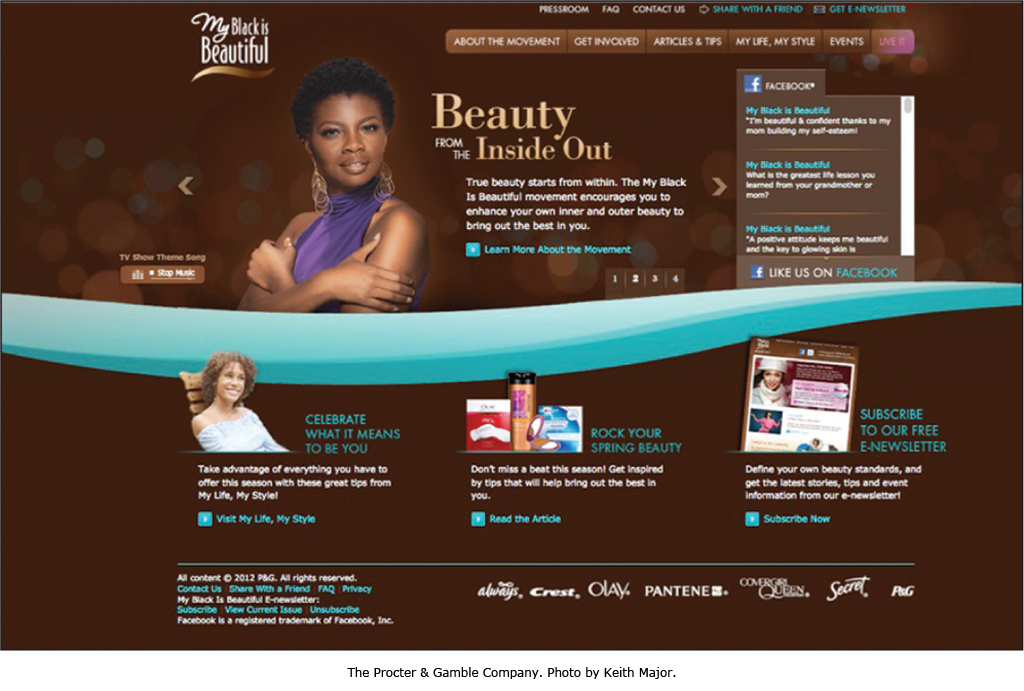 Asian Americans are the second-fastest-growing subsegment after Hispanic Americans.
Asian consumers shop frequently and are the most brand conscious of all the ethnic groups.
They can be fiercely brand loyal.
Each culture contains smaller subcultures, or groups of people with shared value systems based on common life experiences and situations.
Although more price conscious than other segments, blacks are also strongly motivated by quality and selection.
Brands are important.
In recent years, many companies have developed special products, appeals, and marketing programs for them.
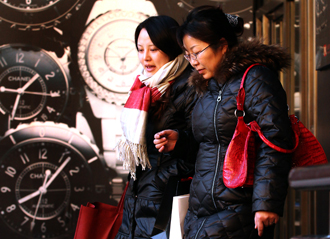 African
American
Consumers
Cross
Cultural
Marketing
Asian
American
Consumers
Hispanic
American
Consumers
10
2018/7/10
AMM WEEK 4
Social Class
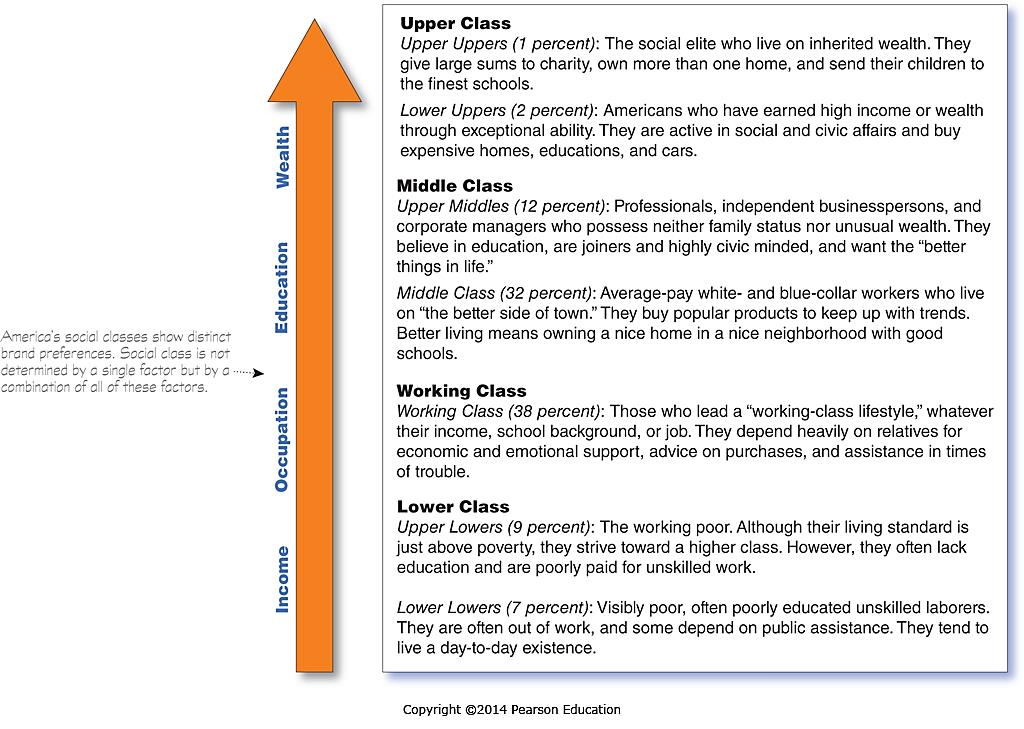 Social classes are society’s relatively permanent and ordered divisions whose members share similar values, interests, and behaviors.
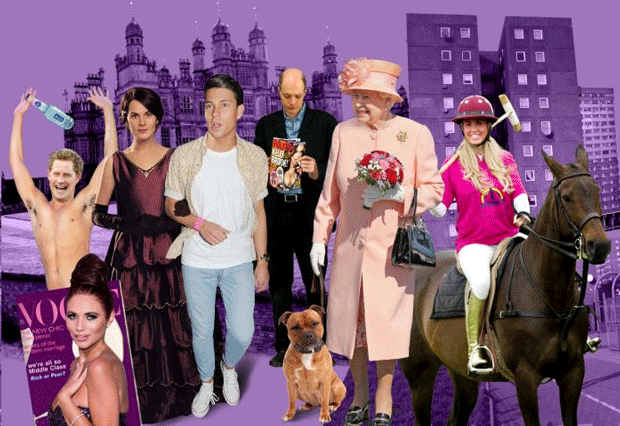 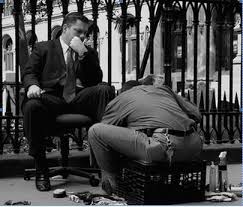 11
2018/7/10
AMM WEEK 4
Social Factors
Social 
Factors
12
2018/7/10
AMM WEEK 4
Groups and Social Networks
A group is two or more people who interact to accomplish individual or mutual goals.
Reference groups serve as direct or indirect points of comparison or reference in forming a person’s attitudes or behavior.
Reference groups expose a person to new behaviors and lifestyles, influence the person’s attitudes and self-concept, and create pressures to conform that may affect the person’s product and brand choices.
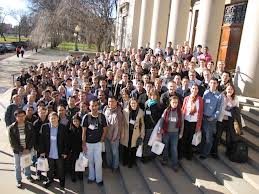 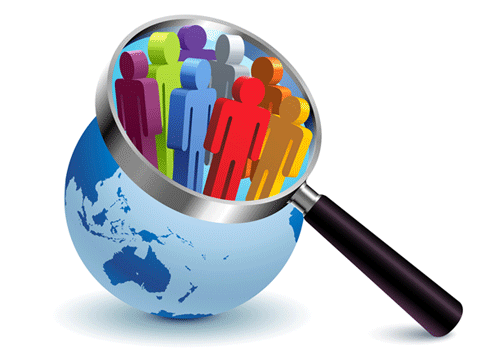 13
2018/7/10
AMM WEEK 4
Groups and Social Networks
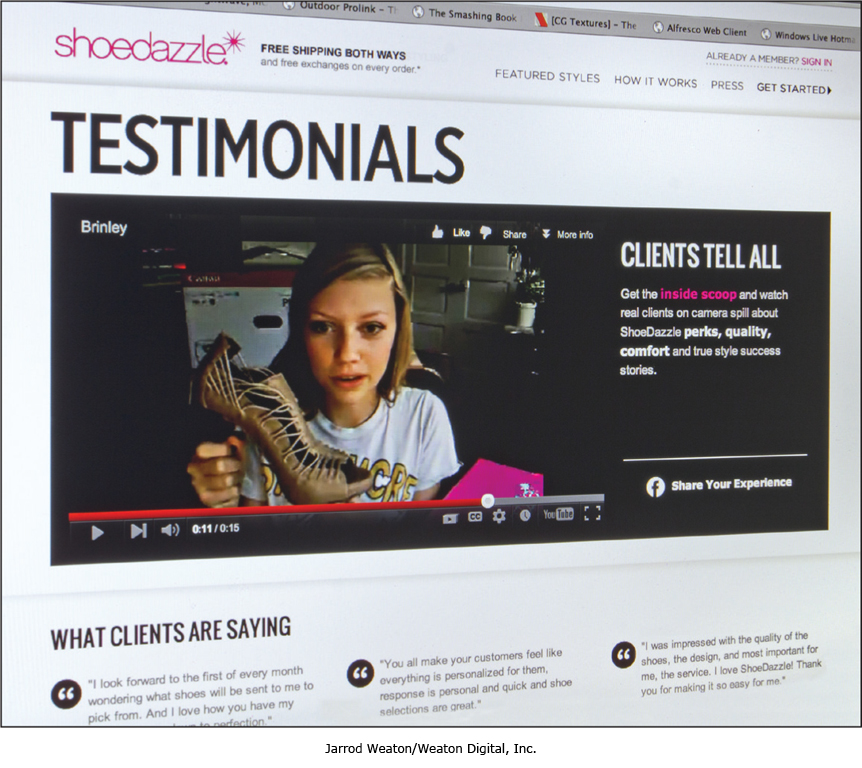 Word-of-Mouth Influence and Buzz Marketing.
Word-of-Mouth Influence
The impact of the personal words and recommendations of trusted friends, associates, and other consumers on buying behavior.
Most word-of-mouth influence happens naturally: Consumers start chatting about a brand they use or feel strongly about one way or the other.
Buzz Marketing
Involves enlisting or even creating opinion leaders to serve as “brand ambassadors” who spread the word about a company’s products.
Many companies are now turning everyday customers into brand evangelists.
Opinion Leader
A person within a reference group who, because of special skills, knowledge, personality, or other characteristics, exerts social influence on others.
Some experts call this group the influentials or leading adopters.
Marketers try to identify opinion leaders for their products and direct marketing efforts toward them.
14
2018/7/10
AMM WEEK 4
Groups and Social Networks
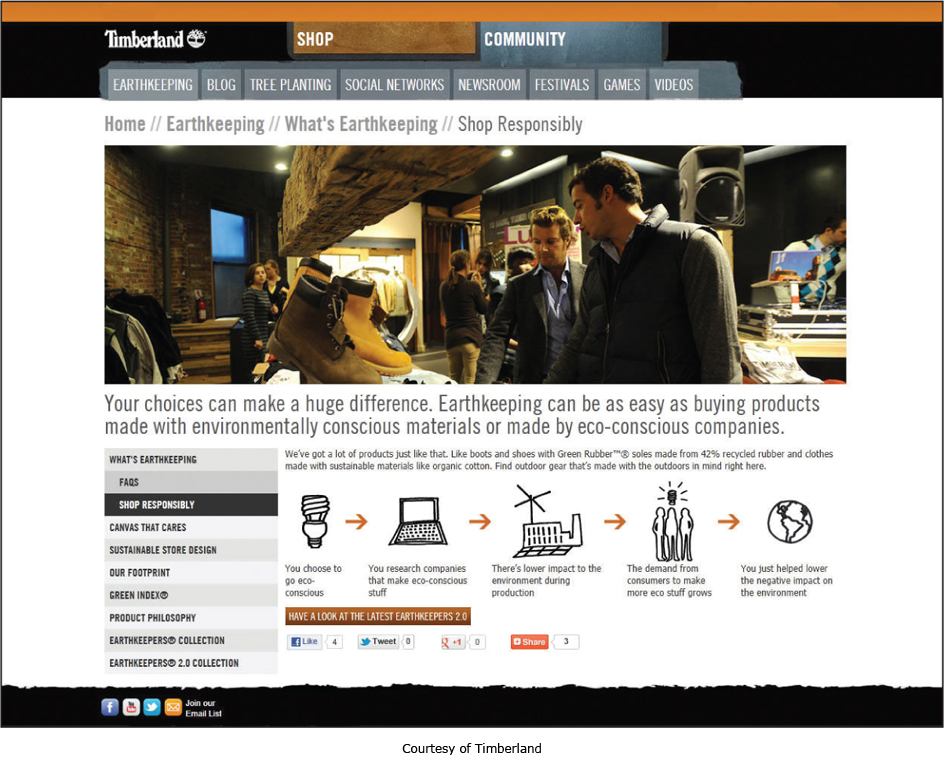 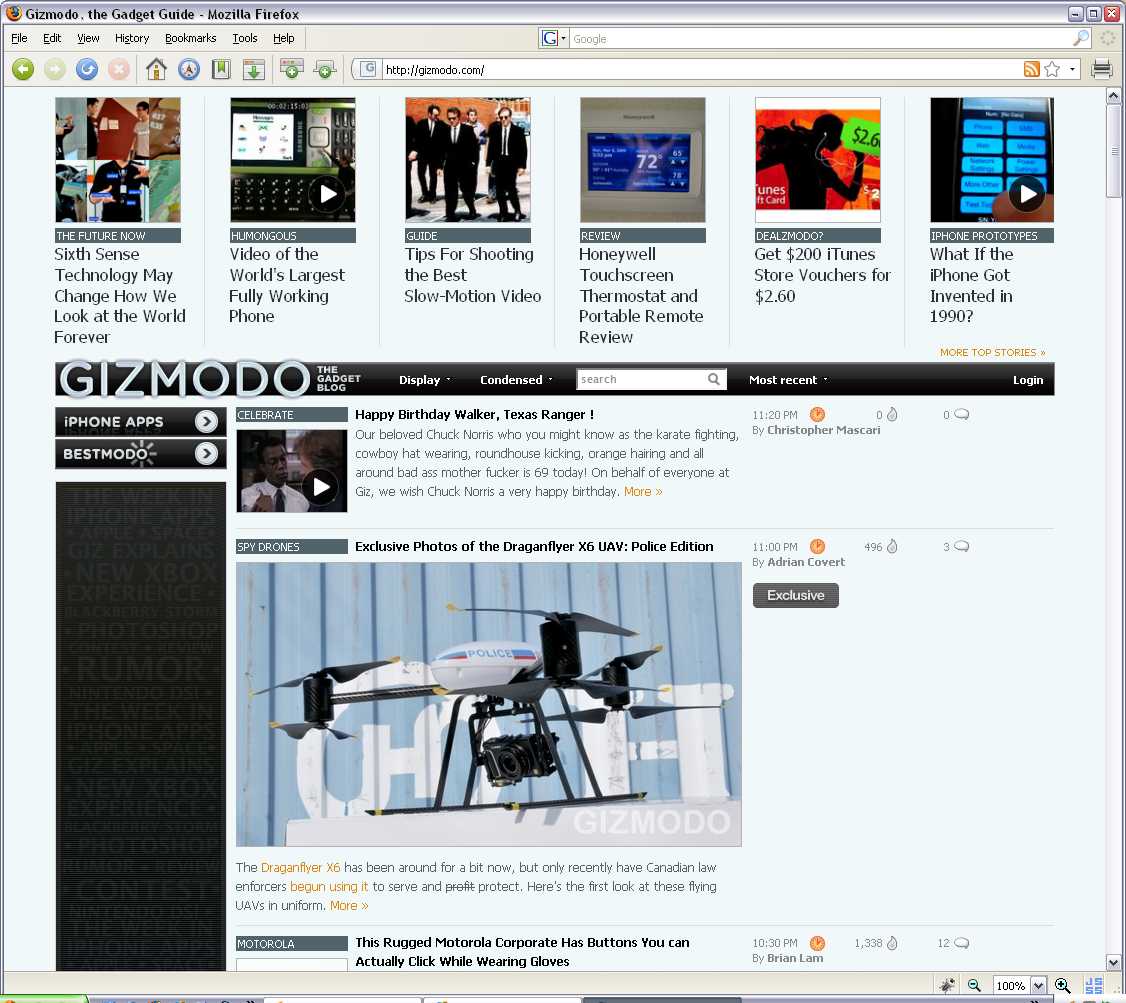 Online Social Networks.
They are online communities where people socialize or exchange information and opinions.
Social networking media range from blogs and message boards to social networking Web sites and virtual worlds.
This new form of consumer-to-consumer and business-to-consumer dialog has big implications for marketers.
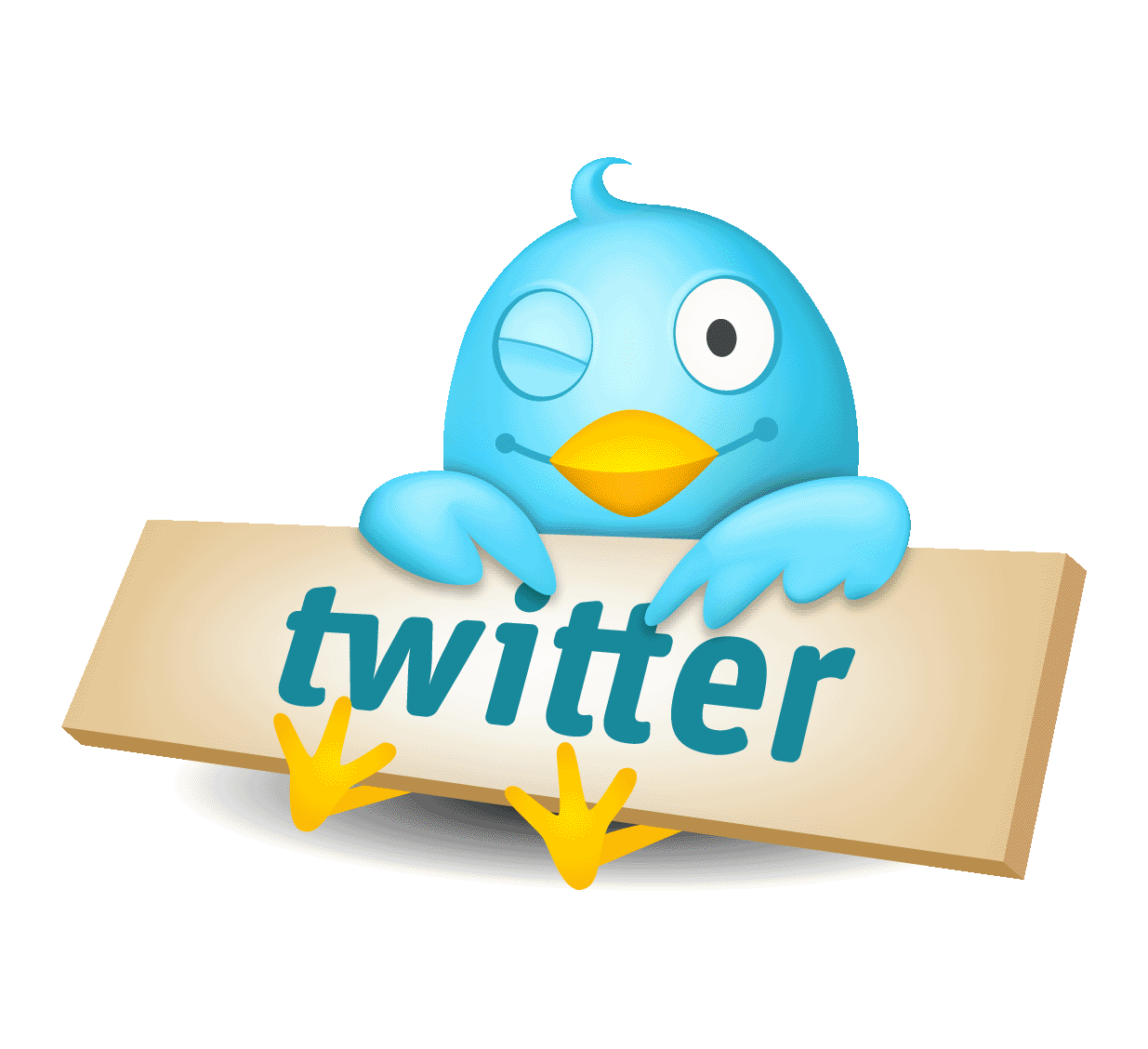 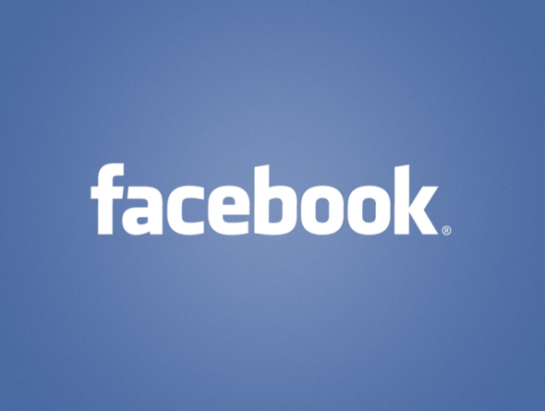 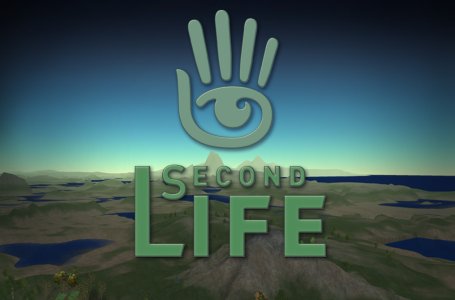 15
2018/7/10
AMM WEEK 4
Family
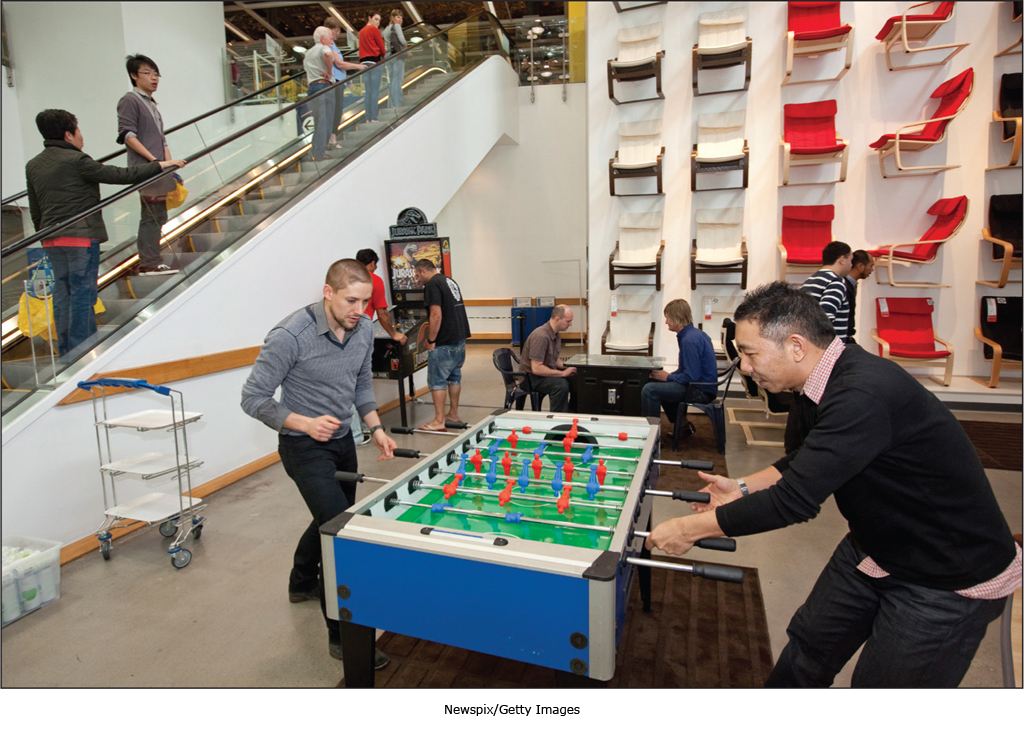 The family is the most important consumer buying organization in society, and it has been researched extensively.
Husband-wife involvement varies widely by product category and by stage in the buying process. 
Buying roles change with evolving consumer lifestyles.
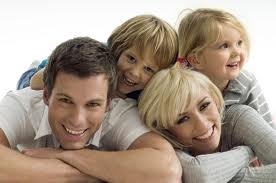 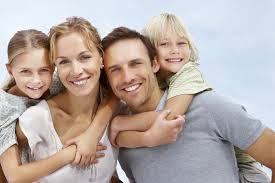 16
2018/7/10
AMM WEEK 4
Roles and Status
A role consists of the activities people are expected to perform according to the people around them.
Each role carries a status reflecting the general esteem given to it by society.
People usually choose products appropriate to their roles and status.
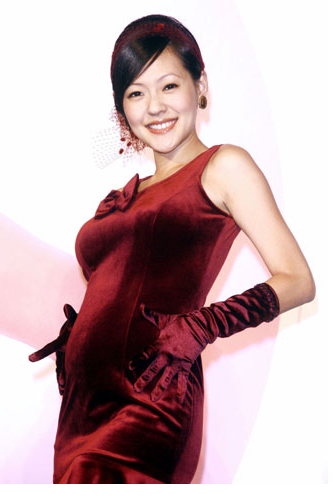 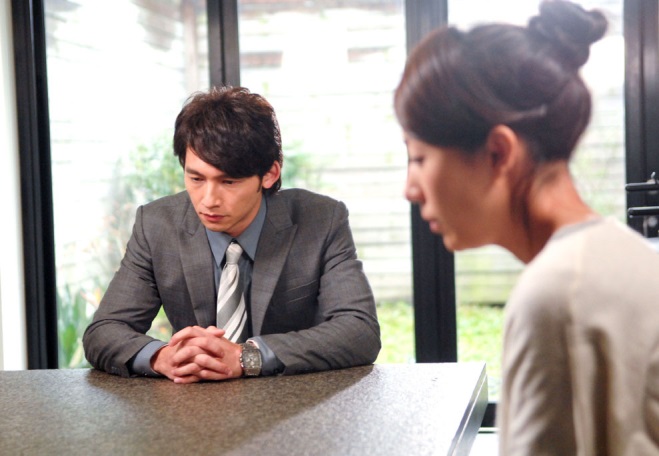 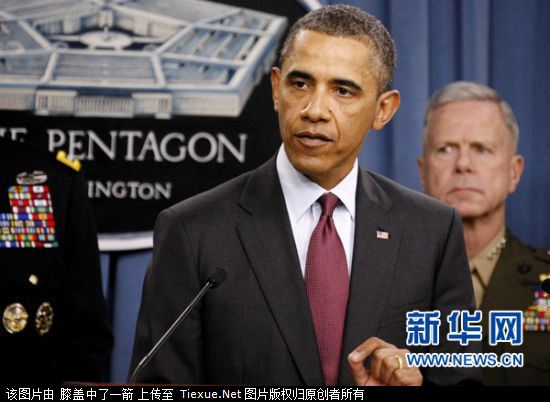 17
2018/7/10
AMM WEEK 4
Personal Factors
18
2018/7/10
AMM WEEK 4
Age and Life-Cycle Stage
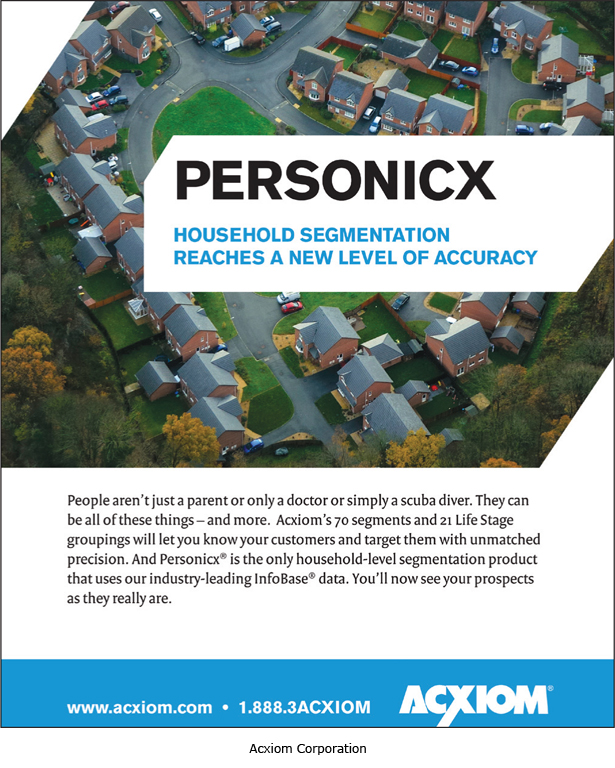 Buying is also shaped by the stage of the family life cycle ─ the stages through which families might pass as they mature over time.
Marketers often define their target markets in terms of life-cycle stage and develop appropriate products and marketing plans for each stage.
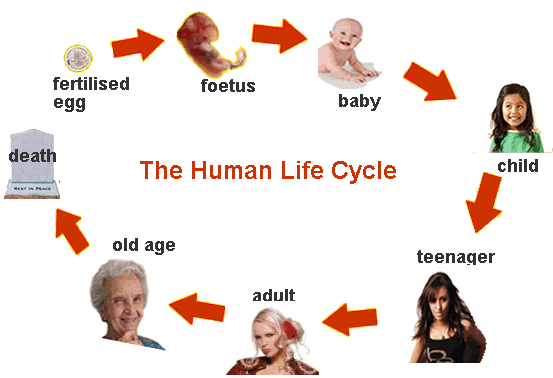 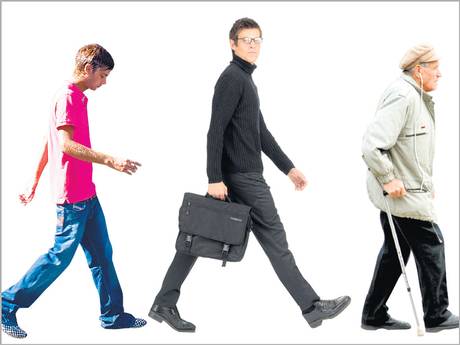 19
2018/7/10
AMM WEEK 4
Occupation
A person’s occupation affects the goods and services bought.
Marketers try to identify the occupational groups that have an above-average interest in their products and services.
A company can even specialize in making products needed by given occupational group.
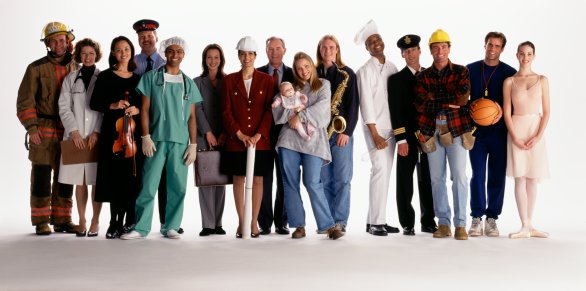 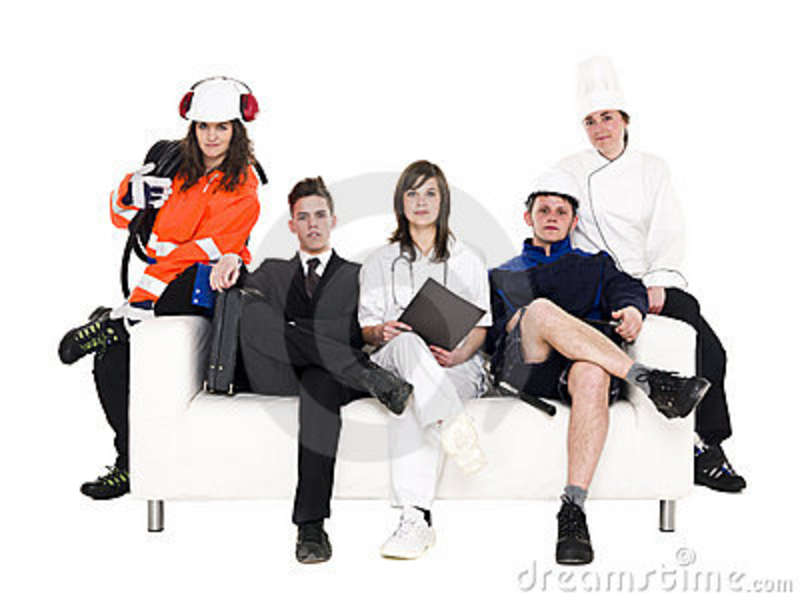 20
2018/7/10
AMM WEEK 4
Economic Situation
A person’s economic situation will affect his or her store and product choices.
Marketers watch trends in personal income, savings, and interest rates.
In the more frugal times following the Great Recession, most companies have taken steps to redesign, reposition, and reprice their products and services.
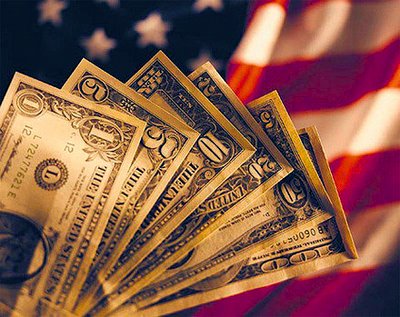 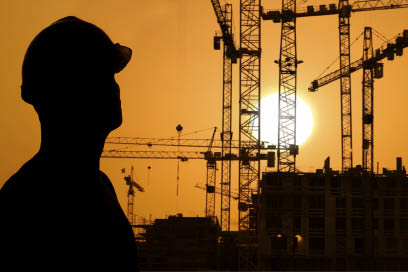 21
2018/7/10
AMM WEEK 4
Lifestyle
Lifestyle is a person’s pattern of living as expressed in his or her activities, interests, and opinions.
It involves measuring consumers’ major AIO dimensions ─ activities, interests, and opinions.
It can help marketers understand changing consumer values and how they affect buyer behavior.
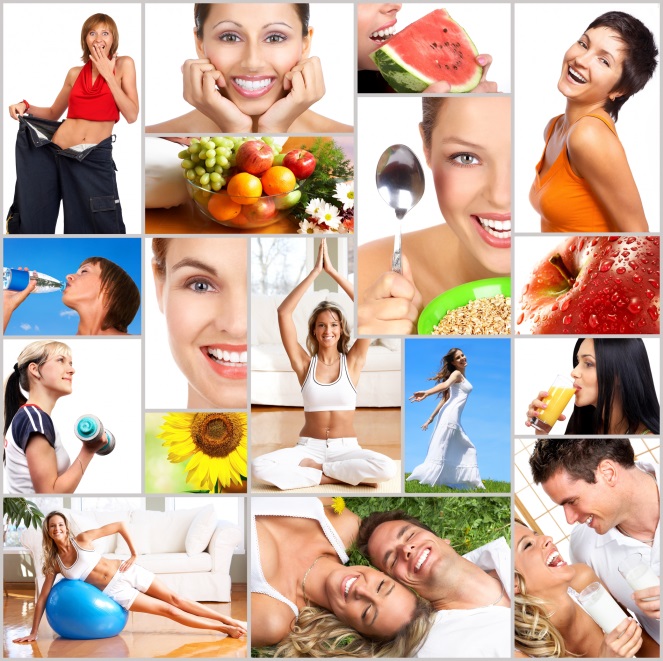 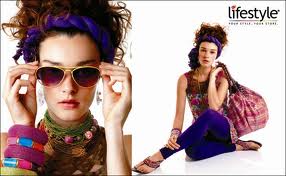 22
2018/7/10
AMM WEEK 4
Personality and Self-Concept
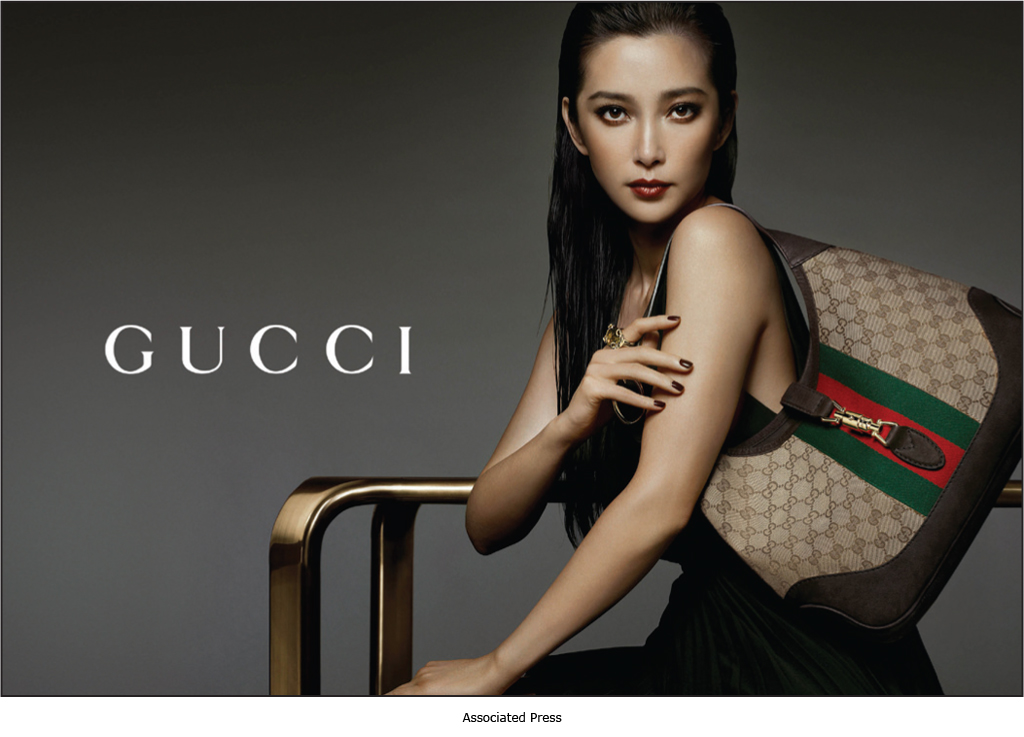 One researcher identified five brand personality traits:
Sincerity (down-to-earth, honest, wholesome
, and cheerful)
Personality refers to the unique psychological characteristics that distinguish a person or group.
Personality is usually described in terms of traits such as self-confidence, dominance, sociability, autonomy, defensiveness, adaptability, and aggressiveness.
Brand personality is the specific mix of human traits that may be attributed to a particular brand.
Excitement (daring, spirited, imaginative, 
and up-to-date)
Competence (reliable, intelligent, and 
successful)
Sophistication (upper class and charming)
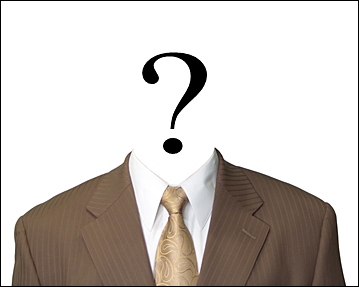 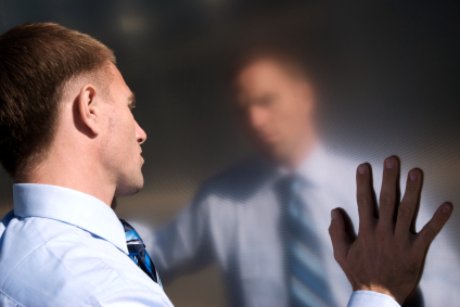 Ruggedness (outdoorsy and tough)
23
2018/7/10
AMM WEEK 4
Psychological Factors
24
2018/7/10
AMM WEEK 4
Motivation
A motive (drive) is a need that is sufficiently pressing to direct the person to seek satisfaction.
Motivation researchers use a variety of probing techniques to uncover underlying emotions and attitudes toward brands and buying situations.
But many marketers use such touchy-feely approaches, now sometimes called interpretive consumer research, to dig deeper into consumer psyches and develop better marketing strategies.
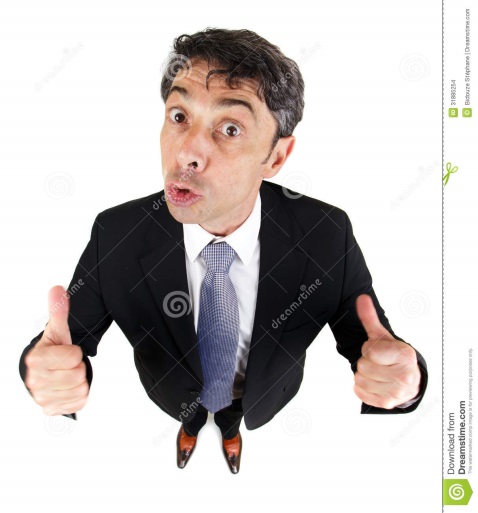 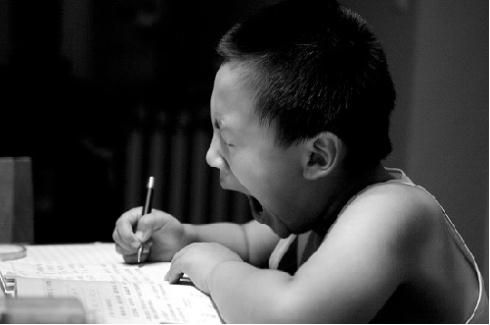 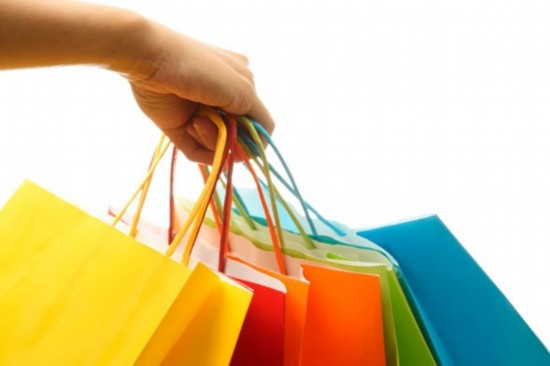 25
2018/7/10
AMM WEEK 4
Motivation
26
2018/7/10
AMM WEEK 4
Perception
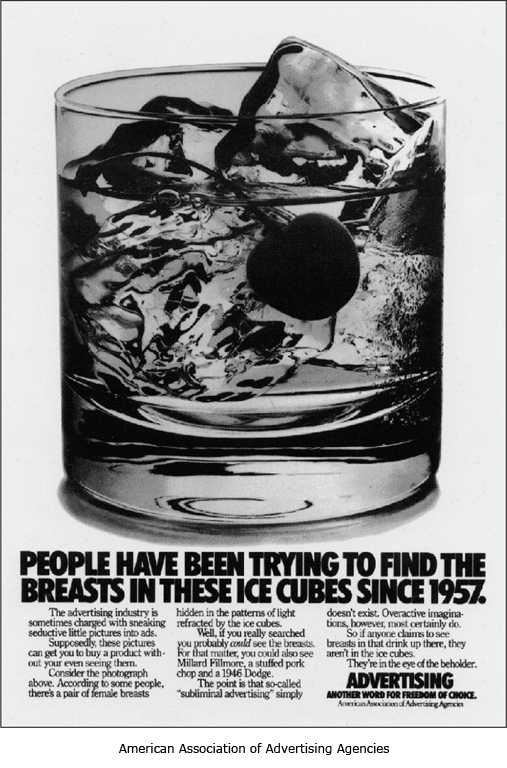 Selective Attention
The tendency for people to screen out most of the information to which they are exposed
Means that marketers must work especially hard to attract the consumer’s attention
All of us by the flow of information through our five senses: sight, hearing, smell, touch, and taste.
Perception is the process by which people select, organize, and interpret information to form a meaningful picture of the world.
People can form different perceptions of the same stimulus because of three perceptual processes: selective attention, selective distortion, and selective retention.
Selective Retention
Consumers are likely to remember good points made about a brand they favor and forget food points made about competing brands.
Selective Distortion
Describes the tendency of people to interpret information in a way that will support what they already believe.
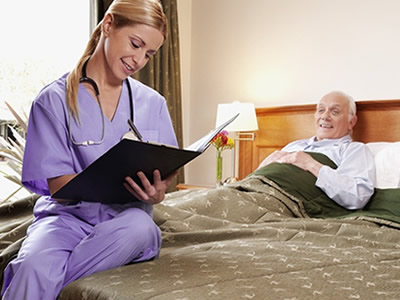 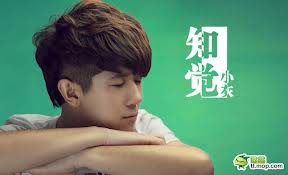 27
2018/7/10
AMM WEEK 4
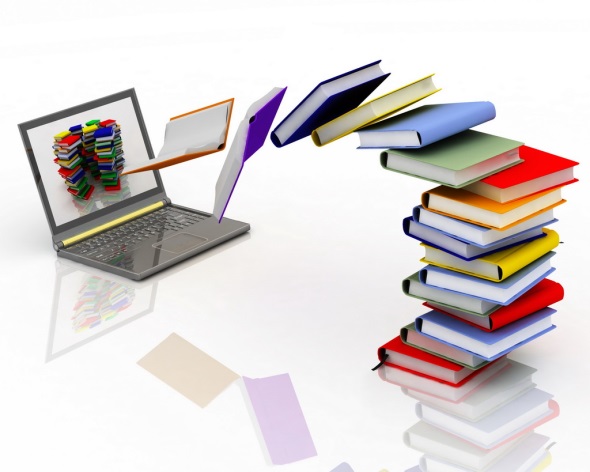 Learning
Learning
Describes changes in an individual’s behavior arising from experience.
Occurs through the interplay of drives, stimuli, cues, responses, and reinforcement.
Drive
A strong internal stimulus that call for action
A drive becomes a motive when it is directed toward a particular stimulus object.
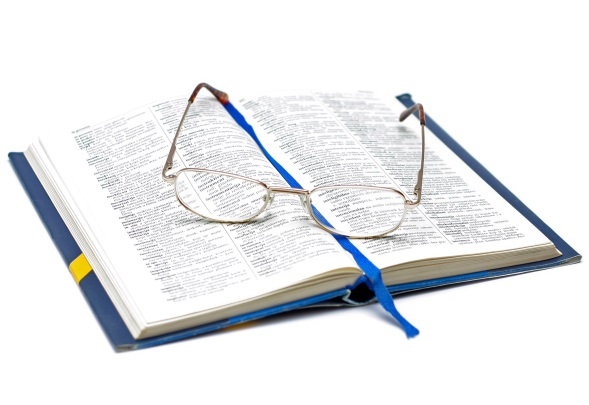 28
2018/7/10
AMM WEEK 4
Beliefs and Attitudes
Attitudes are difficult to change.
A person’s attitudes fit into a pattern; changing one attitude may require difficult adjustments in many others.
A company should usually try to fit its products into existing attitudes rather than attempt to change attitudes.
Belief
Attitude
A descriptive thought that a person has about 
     something
Based on real knowledge, opinion, or faith
     and may or may not carry an emotional charge
Describes a person’s relatively consistent
     evaluations, feelings, and tendencies toward
     an object or idea
29
2018/7/10
AMM WEEK 4
Types of Buying Decision Behavior
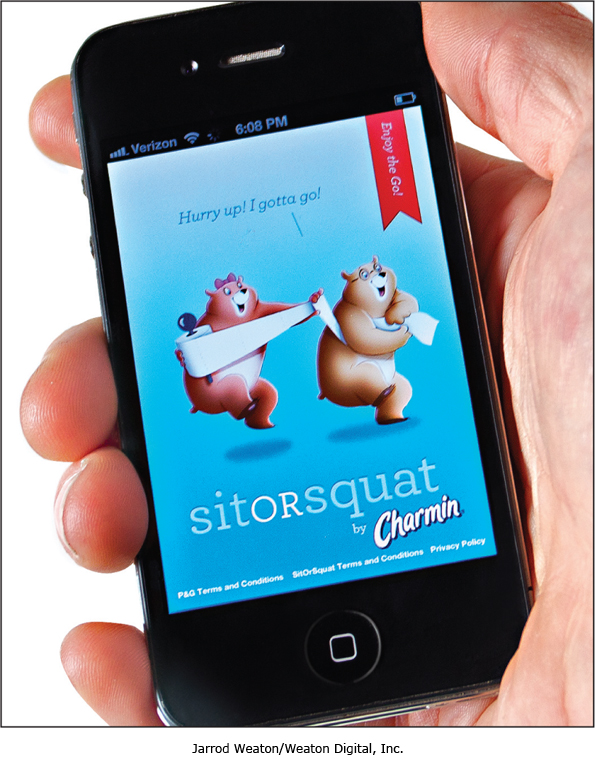 Complex Buying Behavior
Consumers are highly involved in a purchase and perceive significant differences among brands.
Habitual Buying Behavior
Occurs under conditions of low-consumer involvement and little significant brand difference
Dissonance-Reducing Buying Behavior
Occurs when consumers are highly involved with an expensive, infrequent, or risky purchase but see little difference among brands
Variety-Seeking Buying Behavior
Occurs in situations characterized by low consumer involvement but significant perceived brand differences
30
2018/7/10
AMM WEEK 4
The Buyer Decision Process
31
2018/7/10
AMM WEEK 4
Need Recognition
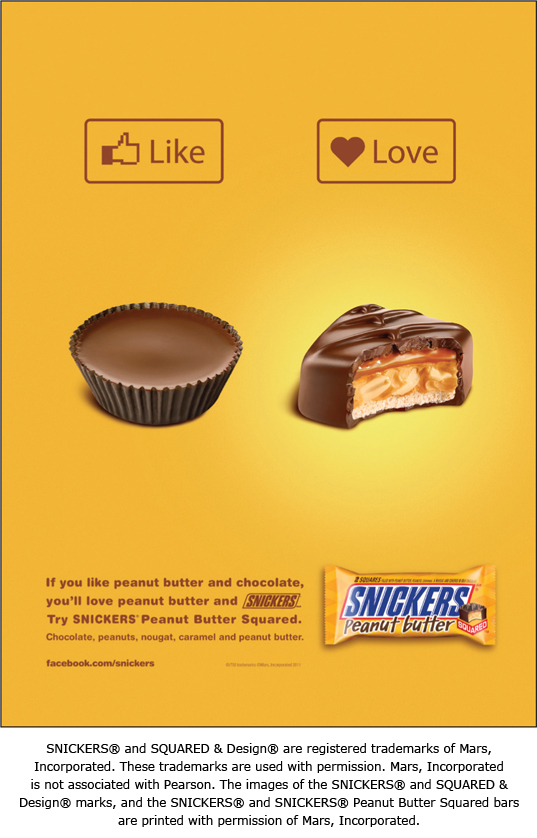 The buying process starts with need recognition ─ the buyer recognizes a problem or need.
The need can be triggered by internal stimuli when one of the person’s normal needs ─ for example, hunger or thirst ─ rises to a level high enough to become a drive.
A need can also be triggered by external stimuli.
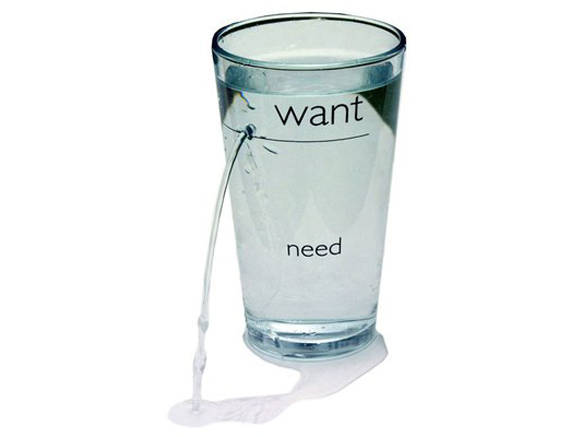 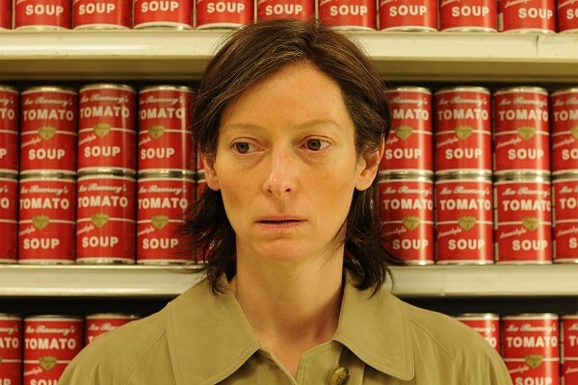 32
2018/7/10
AMM WEEK 4
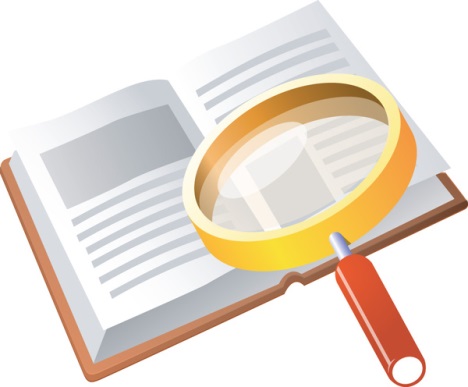 Information Search
Information search is the stage of the buyer decision process in which the consumer is motivated to search for more information.
Traditionally, consumers have received the most information about a product from commercial sources that controlled by the marketer.
The most effective sources tend to be personal.
Commercial sources normally inform the buyer, but personal sources legitimize or evaluate products for the buyer.
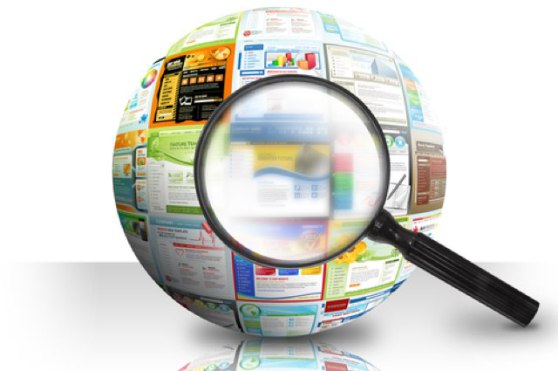 33
2018/7/10
AMM WEEK 4
Evaluation of Alternatives
The alternative evaluation is the stage of the buyer decision process in which the consumer uses information to evaluate alternative brands in the choice set.
Marketers should study buyers to find out how they actually evaluate brand alternatives.
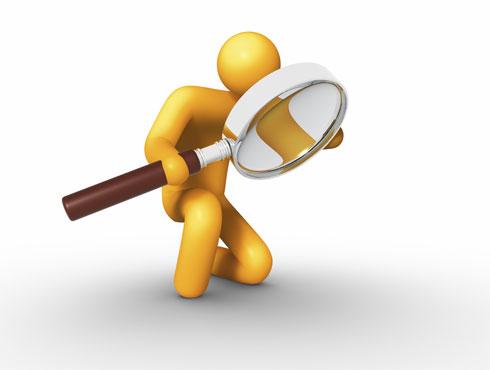 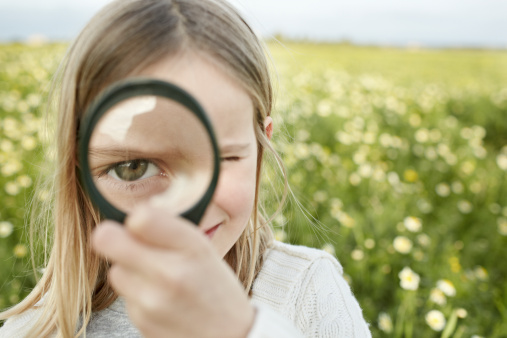 34
2018/7/10
AMM WEEK 4
Purchase Decision
The purchase decision is the buyer’s decision about which brand to purchase.
But two factors can come between the purchase intention and the purchase decision.
The first factor is the attitudes of others.
The second factor is unexpected situational factors.
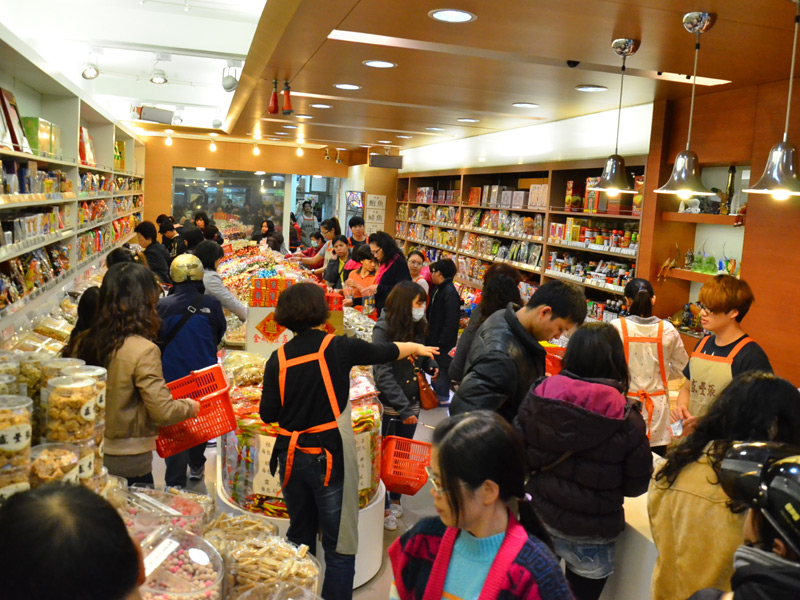 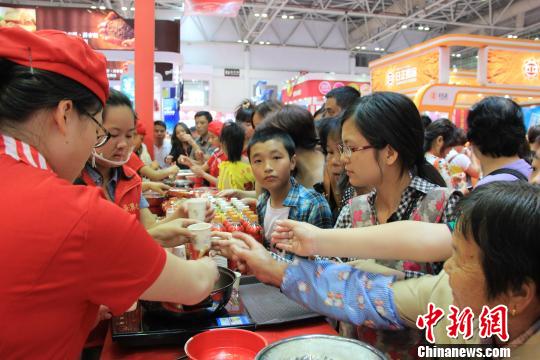 35
2018/7/10
AMM WEEK 4
Postpurchase Behavior
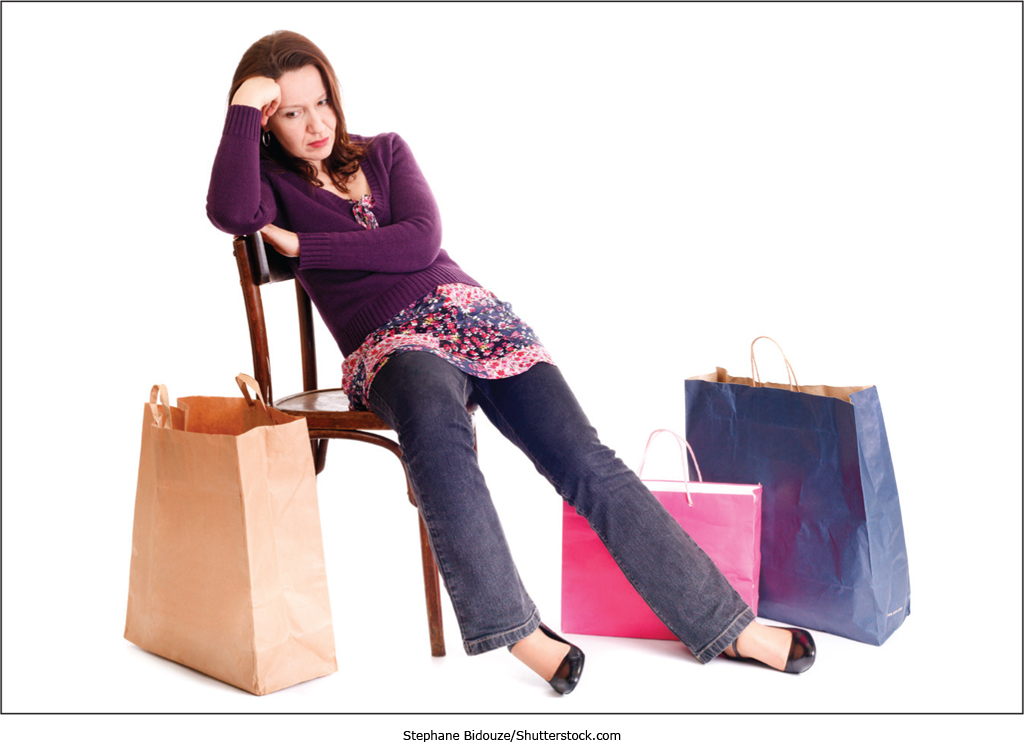 The postpurchase behavior is the stage of the buyer decision process in which consumers take further action after purchase, based on their satisfaction or dissatisfaction.
Almost all major purchases, however, result in cognitive dissonance, or discomfort caused by postpurchase conflict.
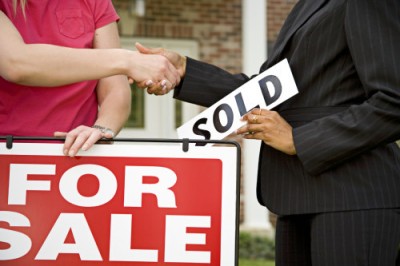 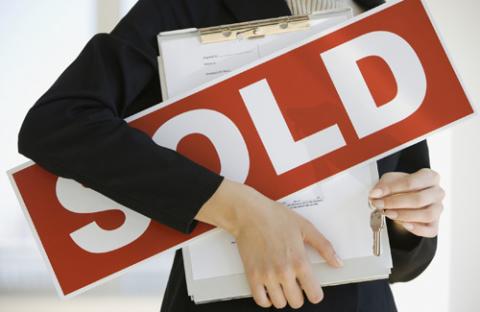 36
2018/7/10
AMM WEEK 4
The Buyer Decision Process for New Products
A new product is a good, service, or idea that is perceived by some potential customers as new.
We define the adoption process as the mental process through which an individual passes first learning about an innovation to final adoption.
Adoption is the decision by an individual to become a regular user of the product.
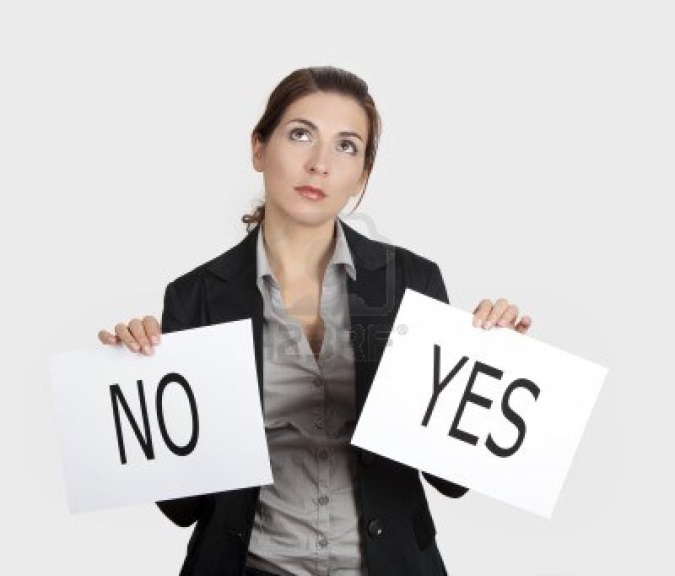 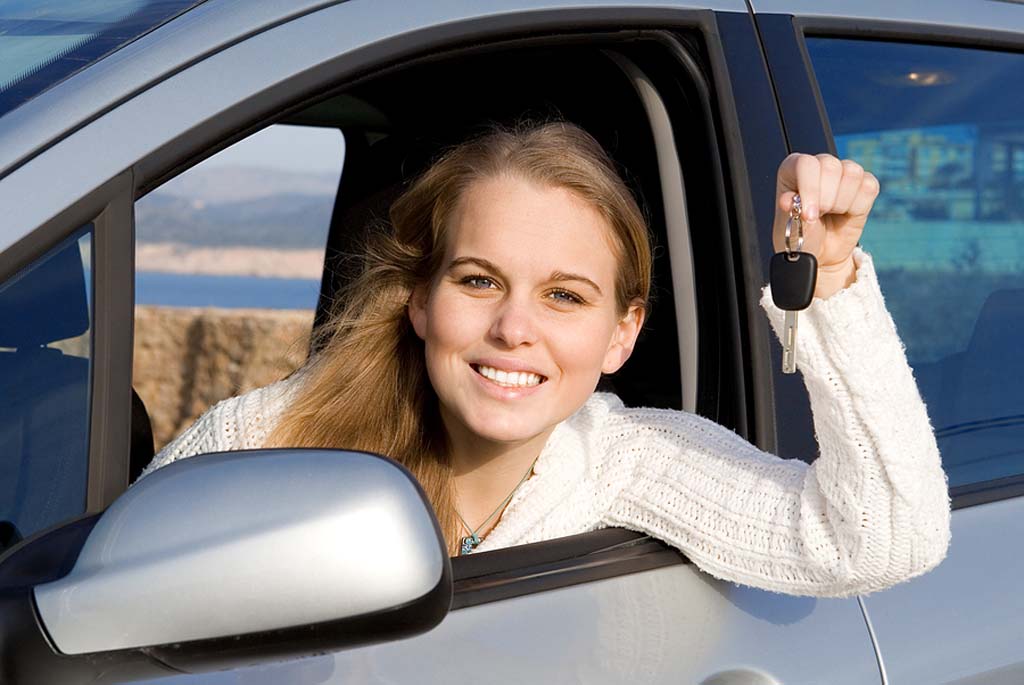 37
2018/7/10
AMM WEEK 4
Stages in the Adoption Process
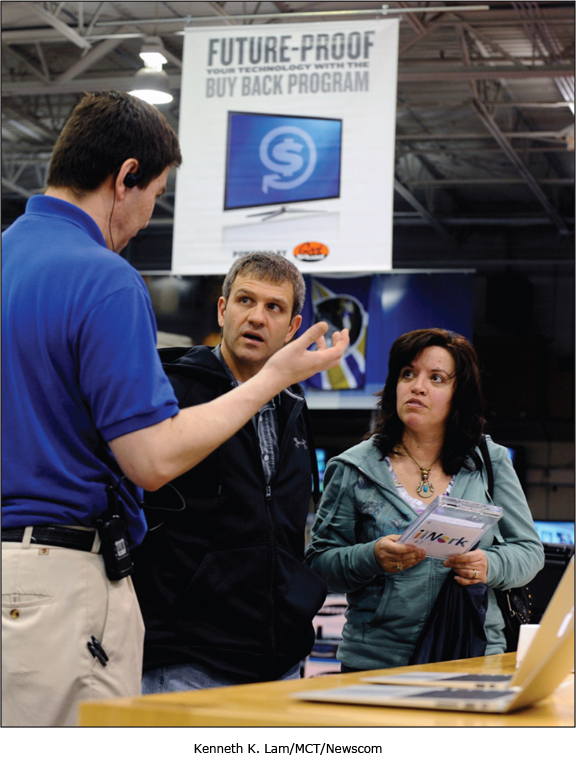 Five stages in the process of adopting a new product:
38
2018/7/10
AMM WEEK 4
Individual Differences in Innovativeness
Innovators
Early
adopters
Early
mainstream
Late
mainstream
Lagging
adopters
In each product area, there are “consumption pioneers” and early adopters.
They are venturesome ─ they try new ideas at some risk.
They are guided by respect ─ they are opinion leaders in their communities and adopt new ideas early but carefully.
They are guided by respect ─ they are opinion leaders in their communities and adopt new ideas early but carefully.
They adopt an innovation only after a majority of people have tried it.
They are traditional bound ─ they are suspicious of changes and adopt the innovation only when it has become something of a tradition itself.
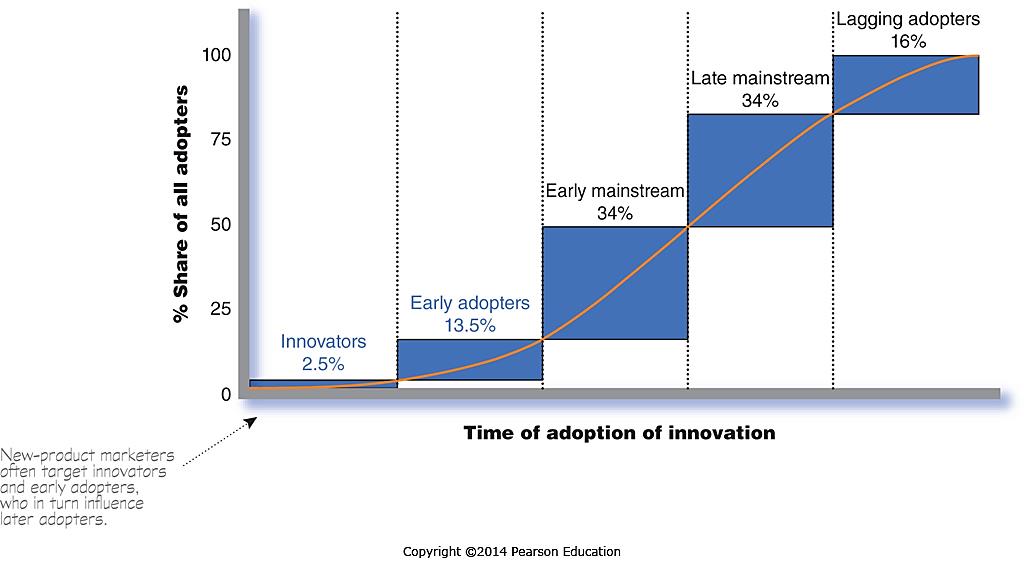 39
2018/7/10
AMM WEEK 4
Influence of Product Characteristics on Rate of Adoption
Five characteristics are especially important in influencing an innovation’s rate of adoption.
Relative advantage
Compatibility
Complexity
Divisibility
Communicability
40
2018/7/10
AMM WEEK 4
Please Ask Questions !

				Contact: Room No. 417
				Mail: umashankar.singh@ishik.edu.iq
                                              umabrain@gmail.com

…….Thank You…….
41
2018/7/10
AMM WEEK 4